Printer Capabilities
Monitor Printer Status
Printer Configurations
Submit, Monitor & ControlPrint Jobs/Documents
SERVERS/PCs/LAPTOPS
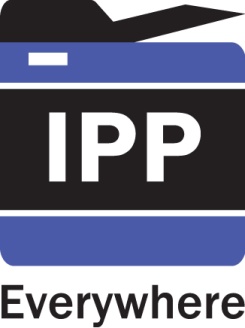 VENDOR
DRIVERS
Find and print to networked and USB printers
QUERY
GENERIC
DRIVERS
TM
MOBILE DEVICES
IPP FUTURE
IPP NOW
MULTIFUNCTION
FEATURES
 Scanning
 Facsimile
ENTERPRISE
FEATURES
 Cloud Print/Scan/Fax
 Infrastructure-based
Printing
 3D Printing
 Industrial Prototyping
 Medical Prototyping
MULTIFUNCTION
FEATURES
 System
Management
 Document
Conversion
PRINT DATA
DOCUMENT FORMATS
PRINTING
FEATURES
 2-sided (duplex)
Printing
 Stapling
 Folding
 Punching
 Binding
 Booklet Printing
SECURITY
FEATURES
 Encryption
 Authentication
PERFORMANCE
FEATURES
 Streaming
 Compression
High Level
 PDF
 OpenXPS
Raster
 JPEG
 PWG Raster
Low Level
 PCL
 ESC/P
MANAGEDPRINTING
FEATURES
 PIN Printing
 Quotas
 Paid Printing
 ICC Color
Management